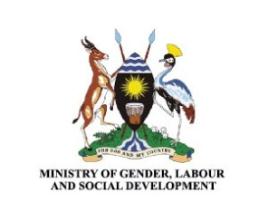 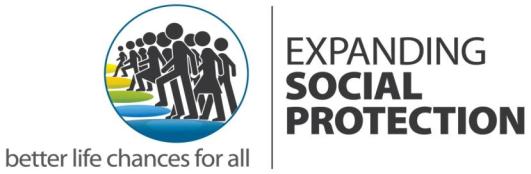 Brief on the 
-Expanding Social Protection Programme
-National vision for a SP system
-SCG rollout plans
-What is at Stake
Stephen Kasaija, Head,
Social Protection Secretariat
 Ministry of Gender Labour and Social Development
Feb 2015
1
Outline of Presentation
Rationale and strategic importance of social protection

Overview of ESP programme and summary of achievements and impacts to date

Uganda’s vision for a comprehensive SP system

Financial Sustainability : SCG rollout options
The Issue & Stakes: What do we stand to lose?
Rationale and strategic importance of SP in national development
Uganda’s Vision 2040 : transforming from a peasant to a modern and prosperous country by 2040, while ensuring that no one is left behind.

This vision follows impressive economic performance and a series of poverty reduction strategies over the last 2 decades
Steady GDP growth  at 7% on average   
Poverty reduced from 56.4 % in 1992 to 19.7 % in 2013. 

But poverty , inequality of opportunity and vulnerability remain challenging to Uganda’s development!
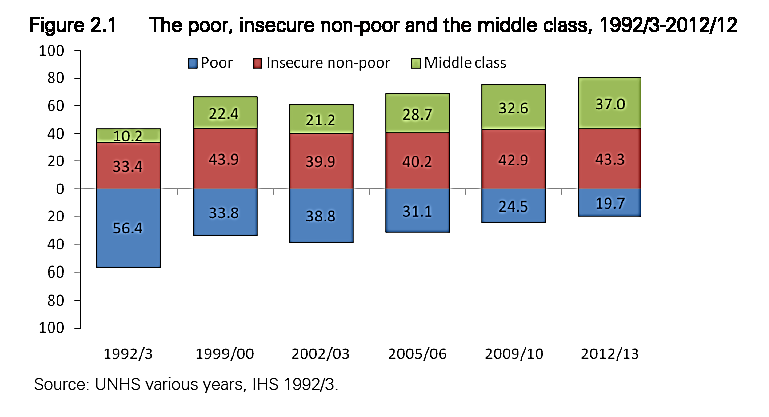 Rationale and strategic importance of SP in national development
The large number employed in the agricultural sector are vulnerable to:
 climatic shocks, 
pests, plant and animal diseases 
and price fluctuations; 
and those working in the informal sector usually receive low and irregular income.

Poverty and vulnerability has cyclic effects with serious implications for long-term human development: 
Inadequate nutrition, limited access to health and education means that children cannot develop to their full potential to attract better returns to their future labour ; 
Yet poverty induced increases risk aversion and leads to suboptimal household economic decisions; low self esteem and social exclusion leading to the intergenerational transfer of poverty and vulnerability
[Speaker Notes: Why are people vulnerable
What is the risk]
Rationale and strategic importance of SP in national development
Although Uganda has a strong tradition of extended family support this system is under strain due to: 
persistent poverty 
Rapid modernisation and urbanisation
HIV/AIDS providing 

Yet, access to formal social security is extremely limited e.g. only 5% of working population are covered by formal pension scheme and only 4.5% receive some form of direct income support
NSSF: 400,000 members
PSPF: 51,000 members
Public works: 500,000 beneficiaries/year
[Speaker Notes: Declining social support systems; limited coverage]
Rationale and strategic importance of SP in national development
MGLSD’s vision is therefore to establish a Social Protection system as part of the core government policy and planning processes to:
reduce vulnerability to shocks and thereby 
prevent deterioration of living standards and reduce poverty
support households to build more secure and resilient livelihoods.
MGLSD Vision
Provided for in the Constitution
Provided for in the NDP
A deliverable in the NRM Manifesto 2011-16
ESP at a glance
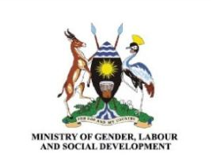 Approved by Cabinet in June 2010
Led by MGLSD with £50 million  support from development partners

UGX 2 billion allocated in FY 2013/14 and 2014/15 to rollout SAGE to Yumbe
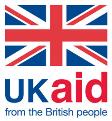 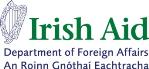 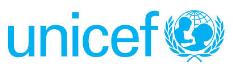 Goal of the ESP programme:
Reduce chronic poverty and improve life chances for the poor
Purpose of ESP programme :
The objective is to embed a national social protection system that benefits the poorest as a core element of national planning and budgeting processes
Structure of the programme
A steering Committee chaired by PS, MGLSD provides oversight
Management Agent technically backstops the SP ecretariat
CAO provides administrative oversight
Summary of KEY achievements to date
Key achievements
Capacity for management and leadership for Social Protection has been built at both central and local government levels
Over 10,000 LG staff trained
Office space and equipment (Motor vehicles, Generators)
Key achievements
A clear vision for a Social Protection system has evolved through consultations with stakeholders :
A draft Social Protection policy framework has been approved by MGLSD management. 
Detailed Programme Plans of Intervention (PPI) are being developed.
Key achievements
An Institutional Development Strategy has been developed and is being implemented: 

Owing to this success, DPs have expressed interest to provide another 5 years of support for ESP phase 2- UGX 290 bn in total
Key achievements
UGX 63.3 bn 
transferred to date
2.75 Bn p/m
Robust systems and processes for beneficiary registration and payment have been developed ready to implement SAGE nationally.

MTN Mobile Money system  is accessible to most beneficiaries with 90% reliability.
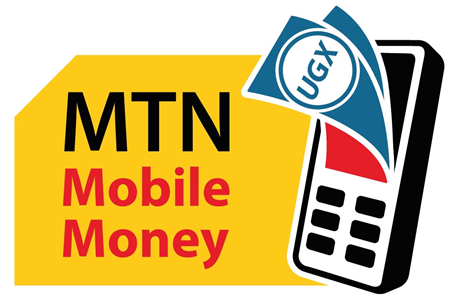 Key achievements
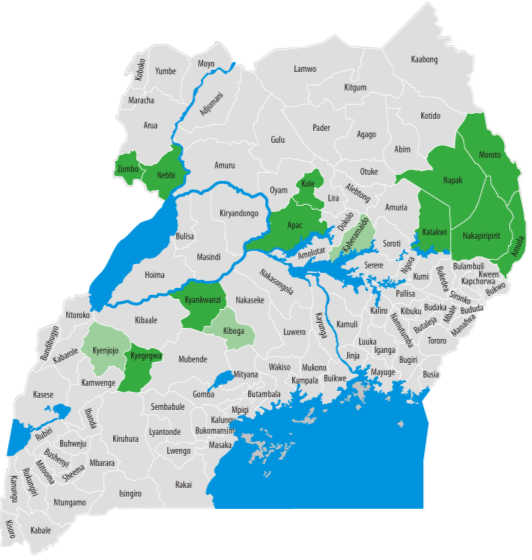 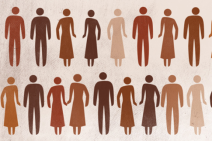 110,034 beneficiaries enrolled
15 districts
141 sub-counties /town councils
6028 villages
Key achievements
Overwhelming appreciation of the programme within SAGE pilot districts
“This is one of the best government programmes that directly reaches out and touches the people”.
Key achievements
Due to increased public support, H.E. the President has directed the MGLSD and MFPED to: 
Extend the SAGE pilot to Yumbe 
develop and publish a plan for national rollout of the SCG
Key achievements-Yumbe is
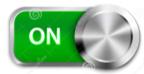 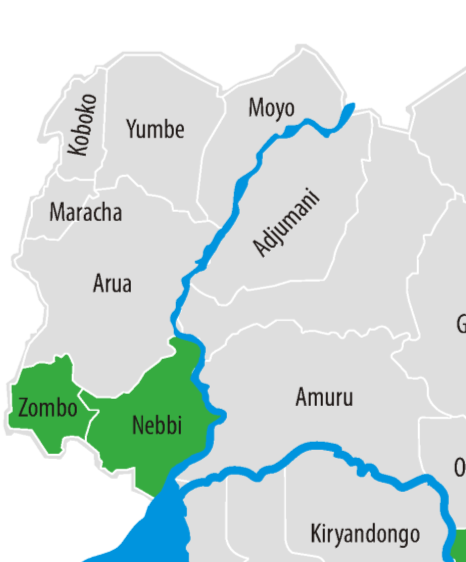 A dedicated office established 
6800  beneficiaries enrolled in 7 sub counties
Payments  started in August 2014
However, enrolment of 4200 beneficiaries in 6 sub-counties awaiting release of additional funds from MFPED
Pictorial, Yumbe Launch
Emerging impacts of the SAGE programme
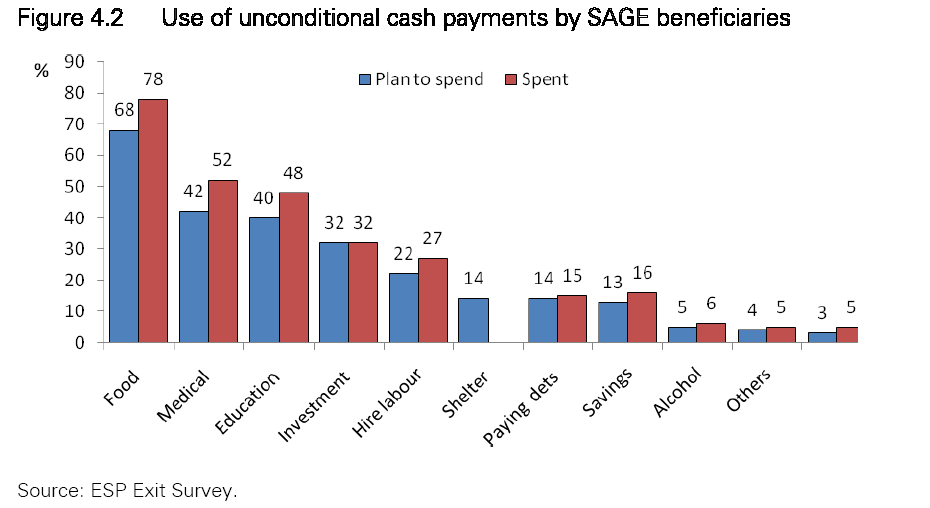 Emerging impacts
20-30% of beneficiaries are regularly investing in agricultural production:
Livestock
Agricultural inputs
Hire of ox-ploughs
Hire of day-labourers

Beneficiaries are more able to wait until crops reach full maturity  before selling and are in a better negotiating position with buyers,  resulting in increased profitability
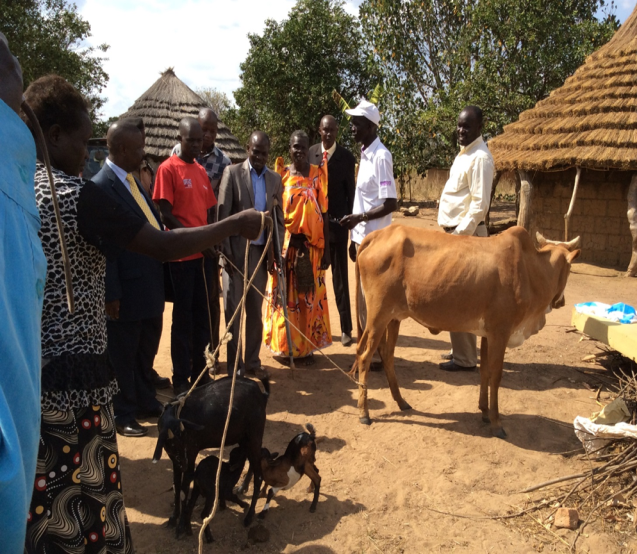 Emerging impacts
Improved food security

Increased uptake of health services

Increased uptake of education services

Increased participation, social inclusion, self esteem and empowerment, particularly amongst older women
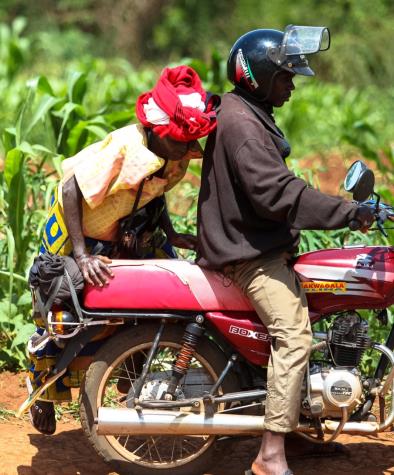 Emerging impacts
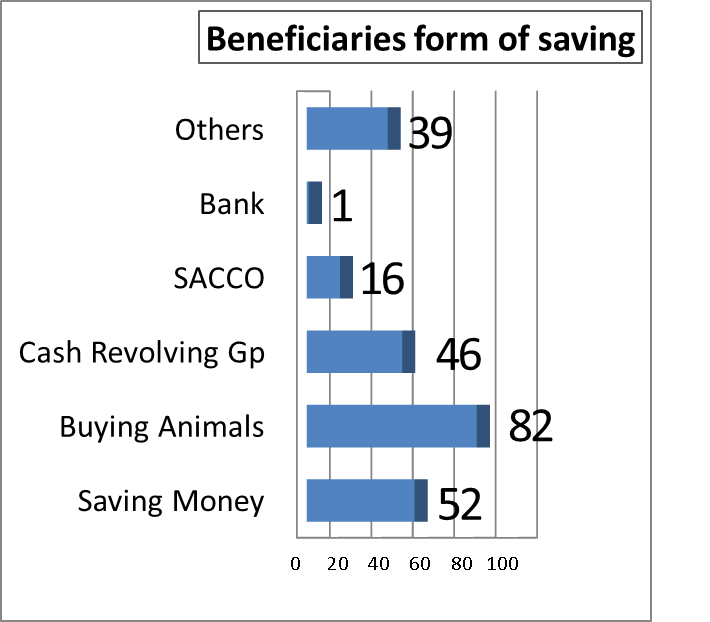 Improved access to credit through SACCOS and village savings and revolving schemes

Increased participation in local markets and economies
Emerging impacts
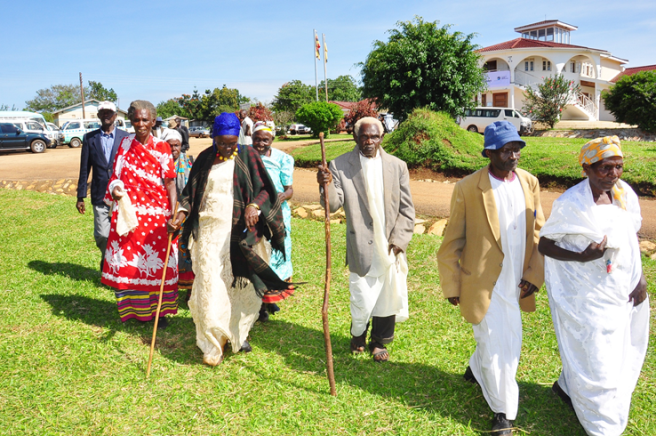 Improved elderly empowerment and participation in community affairs and decision making
Political and institutional impacts
Overwhelming appreciation of the programme within SAGE pilot districts

Strong demand for expansion to all districts.


DLGs consistently reporting that SAGE is strengthening local government through increased facilitation and coordination of structures and duty-bearers.

SAGE is increasing contact between government and vulnerable citizens.
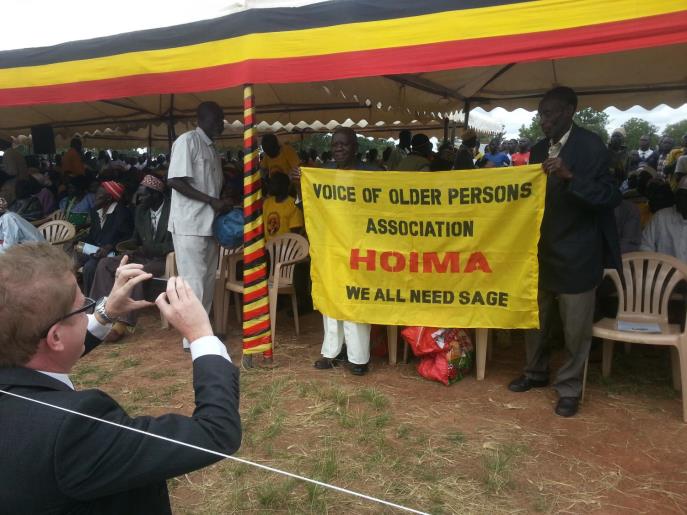 29
Emerging impacts
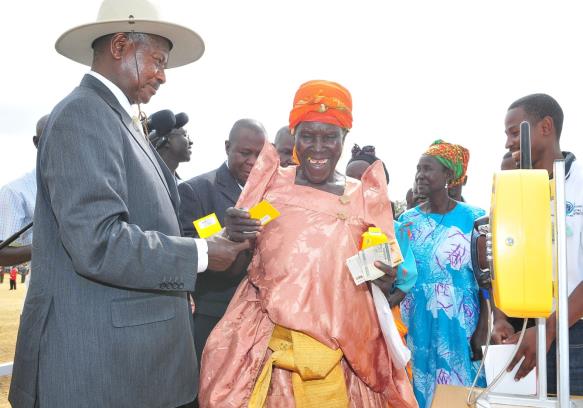 Communities perceive the SCG as a direct reflection of the government’s  commitment to support the poor and vulnerable.
SAGE is  called ‘Nakazadde’ in Kiboga
Uganda’s vision for a comprehensive SP system:Overview of draft SP policy and other sector reforms
SP policy objectives
To expand the scope and coverage of contributory social security 

2.	To scale up the provision of direct income support to individuals and households with inadequate livelihood options and limited economic opportunities
Uganda’s vision for a comprehensive SP system:Overview of draft SP policy and other sector reforms
SP policy objectives
To enhance the capacity of formal and informal institutions to provide holistic social care and support services to socially vulnerable individuals

4.	To strengthen institutional framework for delivery of coordinated social protection services
Rollout plans, 2015/16
Due to increased public demand, rollout proposals re-submitted to MFPED and H.E. the President for review

Cabinet Memo will be submitted early 2015

Agreed rollout plan will be incorporated in the BFP

UK Secretary of State has approved negotiation for a second 5 year phase to support
SAGE in 14 districts
Support to national rollout
national roll-out plan-option 1
Note: Admin costs est. at  13.7% during the operationally intensive four-year roll-out phase but projected to reduce to 7% over the longer-term
34
national roll-out plan-option 2
In order to reduce the short-term cost and improve social and political acceptability, MGLSD proposes to rollout to  100 oldest beneficiaries  per sub county; increasing by 30% in subsequent years 
Shs. 33.7 billion is required to start rollout in 2015/16
This will achieve immediate national footprint
Development partners (DFID and Irish Aid) have committed Shs. 290.6 Bn for the period July 2015 to June 2020 for  :
funding the existing 15 districts till GoU takes over fully
operating costs associated with national roll-out
35
10 year financing plan for national rollout-option 2
[Speaker Notes: DFID UGX 250 bn
IA 12m]
Issues & Stakes
Cost & affordability: In April 2013 the MGLSD , in partnership with MoFPED commissioned a study into the affordability of a national Senior Citizen Grant. 
The study evaluated the fiscal space for rolling-out the Senior Citizen Grant using a range of assumptions relating to roll-out strategy and costs, economic growth and revenue projections. 
The study concluded that, even using conservative assumptions, national roll-out of the SCG was affordable over a period of 4 years. 
Further specific conclusions include: 
The SCG roll-out can be fully financed from projected increases in revenue alone and would cost a maximum 6.88% of the annual revenue increase (in 2017/18) dropping to only around 2% of the annual revenue increase from 2019/20 onwards. Therefore, national SCG could be implemented without the need for reallocating any existing expenditure or relying on development partners or borrowing.
At full scale (i.e. in 2018/19), a national SCG would cost only 2.09% of total government expenditure and 3.76% of recurrent expenditure.
Over the longer-term, the cost of a national SCG will continue to drop significantly as the population of older people is projected to increase at a slower rate than economic growth. Long-term financial sustainability is therefore assured.
So what is at stake if we don’t invest UGX 33.7billion for roll out?
We’d lose the UGX290 billion made available by DPs for the next 5 years
Just over 110,000 direct beneficiaries already enrolled and an estimated 500,000 other individuals supported by direct beneficiaries will be affected; the small investments, welfare impacts on nutrition, education, access to health, etc beginning to emerge will be stopped and reversed 
At national scale, the programme would reduce the poverty gap by 30%
At national scale, the Programme would contribute to reduction of poverty by 4 percentage points 
An opportunity will have been lost to capture the most vulnerable sections of the population, hence the risk of keeping poverty rates high
Political risk: The Programme is popularly seen as an NRM Programme; there could be a political backlash
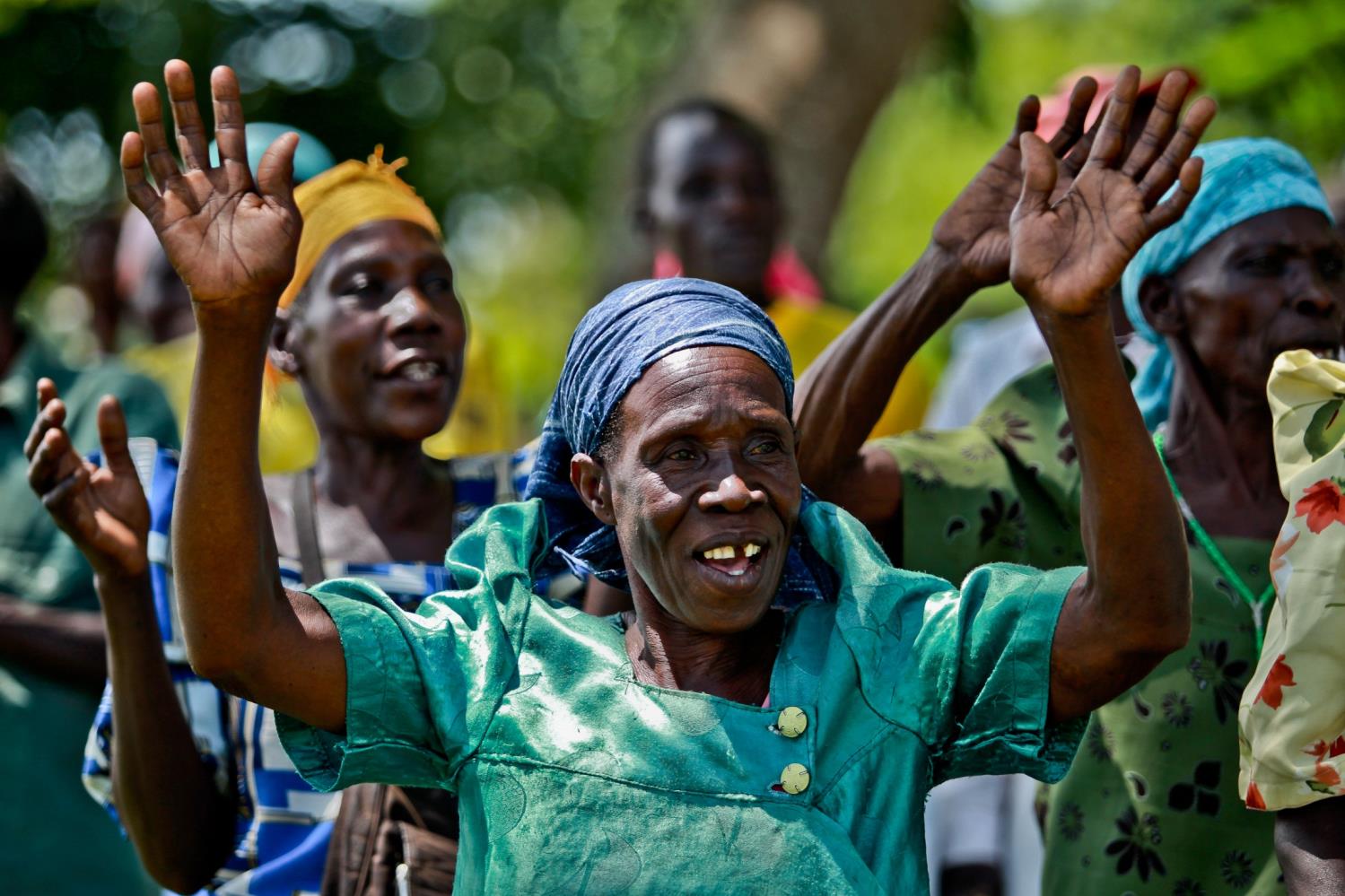 Thank You
www.socialprotection.go.ug